ОБЗОР РУССКОЯЗЫЧНЫХ НАИМЕНОВАНИЙМЕТОДА ОЦЕНКИ ЭФФЕКТИВНОСТИ СИСТЕМDATA ENVELOPMENT ANALYSIS
Е. П. Моргунов, О. Н. Моргунова
Сибирский государственный университет науки и технологийимени академика М. Ф. Решетнева
г. Красноярск
emorgunov@mail.ru
Взгляд на понятие эффективностис двух позиций
Эффективность ― степень достижения цели с учетом затрат ресурсов и времени 
По-английски ― «effectiveness»

                                Результаты
Эффективность =                                  					         Затраты
По-английски ― «efficiency»
2
Эффективность системы
Эффективность ― комплексное свойство любой целенаправленной деятельности
проявляется только в процессе  функционирования системы
отражает степень пригодности системы для ее использования по назначению

Эффективность системы определяется
используемой технологией функционирования
качеством управления
условиями функционирования
качеством ресурсов
структурой системы
3
История возникновения метода
Метод Data Envelopment Analysis (DEA) предложили в 1978 г. американские ученые A. Charnes, W. W. Cooper, E. Rhodes

Charnes, A. Measuring the efficiency of Decision Making Units [Text] / A. Charnes, W. W. Cooper, E. Rhodes // European journal of operational research. – 1978. – Vol. 2. – P. 429–444.

Они основывались на идеях, изложенных в статье M. J. Farrell, опубликованной в 1957 г.

Farrell, M. J. The measurement of productive efficiency [Text] / M. J. Farrell // Journal of The Royal Statistical Society, Series A (General), Part III. – 1957. – Vol. 120. – P. 253–281.
4
Пример русскоязычного названия – метод анализа иерархий (МАИ)
По-английски – Analytic Hierarchy Process
Предложен Т. Саати в 1970-х гг.
Имеет устоявшееся название на русском языке
В предисловии к русскому переводу книги Т. Саати «Принятие решений. Метод анализа иерархий» говорится: «В отдельных библиографических ссылках на русском языке это название переводилось по-разному: „процесс аналитической иерархии”, „аналитический иерархический метод” и т. п. Выбор вынесенного в заглавие книги названия обусловлен тем, что оно наиболее точно отражает суть разработанной Т. Саати методологии». А в книге О. И. Ларичева используется очень похожий перевод – «подход аналитической иерархии».
5
Идея метода DEA
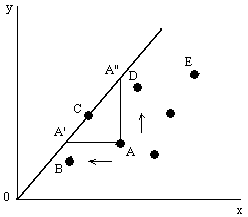 Выпуклый конус
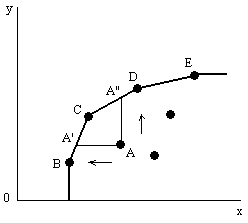 Выпуклая оболочка
Постоянный эффект масштаба
Переменный эффект масштаба
Стрелками показано направление проецирования объектов на границу эффективности (ориентация на вход или на выход)
6
Метод Data Envelopment Analysis (DEA)
Метод является способом оценки производственной функции 
Граница эффективности является базовым понятием метода
Она строится в многомерном пространстве входных и выходных показателей, описывающих оцениваемые объекты
Входные показатели – ресурсы,выходные показатели – продукция
Степень эффективности конкретного объекта определяется расстоянием между точкой, соответствующей ему, и границей эффективности
7
Два входа и один выход (ориентация на вход)
Эффективность объекта P :  
         Eff = 0Q / 0P
A, B, C  и D – эффективные объекты
SS´ – граница эффективности
8
Модель метода DEA (ориентация на вход)
n – число объектовm – число входных показателейs – число выходных показателей
X – матрица входных показателей для всех n объектов (размерность m  n)
Y – матрица выходных показателей для всех n объектов (размерность s  n)
xj и yj – вектор-столбцы входных и выходных показателей для j-го – оцениваемого – объекта
 – вектор констант (размерность n  1)
дополнительное ограничение
скаляр   1  –  мера (показатель) эффективности j-го объекта
9
Модель метода DEA (ориентация на выход)
n – число объектовm – число входных показателейs – число выходных показателей
X – матрица входных показателей для всех n объектов (размерность m  n)
Y – матрица выходных показателей для всех n объектов (размерность s  n)
xj и yj – вектор-столбцы входных и выходных показателей для j-го – оцениваемого – объекта
 – вектор констант (размерность n  1)
дополнительное ограничение
скаляр  ≥ 1  –  мера (показатель) эффективности j-го объекта
10
Правила применения метода DEA
Задача решается N раз (т. е. для каждого объекта):
     если  = 1 ( = 1), то объект эффективен;
     если  < 1 ( > 1), то объект неэффективен
Неэффективные объекты можно спроецировать на границу эффективности, получив линейную комбинацию (X, Y) – гипотетический эталонный объект
Для объектов с θ < 1 могут быть установлены цели:
    пропорциональное сокращение их входных показателей в  раз при сохранении выходных показателей на прежнем уровне 
Для объектов с  > 1 могут быть установлены цели:
    пропорциональное увеличение их выходных показателей в  раз при сохранении входных показателей на прежнем уровне
11
Привлекательные свойства метода DEA (1)
позволяет вычислить один агрегированный – скалярный –  показатель для каждого объекта 
может одновременно обрабатывать много входов и много выходов, каждый из которых при этом может измеряться в различных единицах измерения
производит конкретные оценки желательных изменений во входах/выходах, которые позволили бы вывести неэффективные объекты на границу эффективности
не требует априорного указания весовых коэффициентов для переменных, соответствующих входным и выходным показателям при решении задачи оптимизации
12
Привлекательные свойства метода DEA (2)
не налагает никаких ограничений на функциональную форму зависимости между входами и выходами
позволяет при необходимости учесть предпочтения менеджеров, касающиеся важности тех или иных входных или выходных переменных
позволяет учитывать внешние по отношению к рассматриваемой системе переменные – факторы окружающей среды
формирует Парето-оптимальное множество точек, соответствующих эффективным объектам
концентрируется на выявлении примеров так называемой лучшей практики (best practice), а не на каких-либо усредненных тенденциях, как, например, регрессионный анализ
13
Сферы применения метода
государственное управление
промышленность и сельское хозяйство
военная сфера
образование и здравоохранение
транспорт
финансовая сфера и торговля
энергетика и энергоснабжение
спорт
14
Метод DEA в России
Первые в России – профессор В. Е. Кривоножко и его аспиранты и коллеги из Института системного анализа РАН. Их первые статьи по этому методу вышли еще в конце 90-х годов прошлого столетия

Анализ эффективности функционирования сложных систем [Текст] / В. Е. Кривоножко, А. И. Пропой, Р. В. Сеньков, И. В. Родченков, П. М. Анохин // Автоматизация проектирования. – 1999. – № 1. – С. 2–7.

Города России, в которых «знают» о методе DEA
Москва
Санкт-Петербург (СПбГУ, Ю. В. Федотов)
Барнаул
Иваново
Красноярск
Нижний Новгород
Самара
15
Публикации в России
Защищено более 10 диссертаций (физико-математические, технические и экономические  науки)
Статьи в журналах (в т. ч. «Экономика и математические методы»)
Доклады на конференциях
Учебник

Кривоножко, В. Е. Анализ деятельности сложных социально-экономических систем [Текст] / В. Е. Кривоножко, А. В. Лычев. – М. : Издательский отдел факультетаВМ и К МГУ ; МАКС Пресс, 2010. – 208 с.
16
Подходы к формированию русскоязычного наименования метода
буквальный пословный перевод оригинального названия
наименование в честь авторов метода
наименование, отражающее назначение метода или сферу применения
наименование, отражающее механизм, принцип работы или основную идею (суть) метода

Критерии выбора названия:
соответствие теории метода, оригинальность и благозвучие

envelop – 1. обвертывать; обволакивать; окружать
               2. огибать, окружать
17
Русскоязычные эквиваленты названия метода
В. Е. Кривоножко и его коллеги используют такой – «Анализ Среды Функционирования» (АСФ)
В оригинальном названии метода есть слово envelopment (обертывание). Граница эффективности как бы огибает, или обертывает, точки, соответствующие исследуемым объектам в многомерном пространстве


«метод обволакивающей поверхности»
«метод оболочки данных»
«анализ свертки данных»
«непараметрический метод анализа оболочки данных (АОД)»
«анализ „упаковки” (охвата) данных»
DEA-анализ
18
Конференция в Красноярске
ХXI Международная научно-практическая конференция, посвященная памяти генерального конструктора ракетно-космических систем академика Михаила Федоровича Решетнева «РЕШЕТНЕВСКИЕ ЧТЕНИЯ»

08–11 ноября 2017 г.

Секция 13. Эффективность функционирования сложных систем (теория эффективности, методы исследования, Data Envelopment Analysis / Анализ Среды Функционирования)
19
Спасибо за внимание